Rutinkollen SIP4 juni 2018
Avdelningen för vård och omsorg
1
Kvalitetsdimensioner i SIP
Delaktighet
Samordning
Syfte och mål
Planens innehåll
Närstående/privat nätverk
Uppföljning
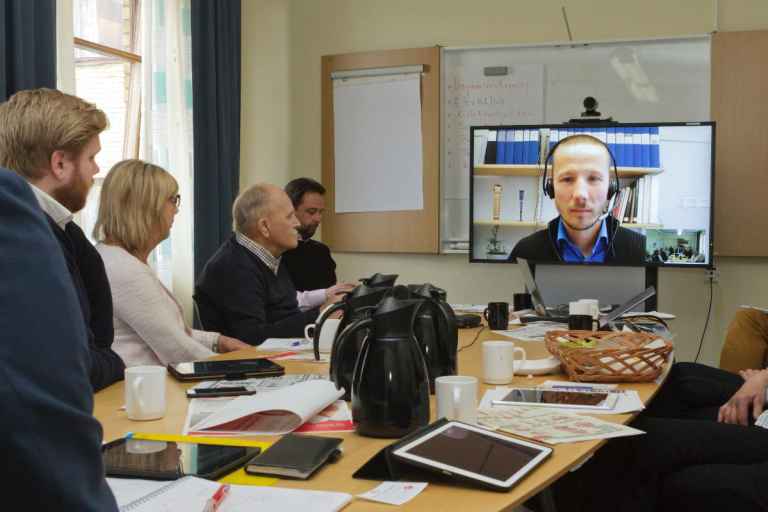 Rutinkollen SIP
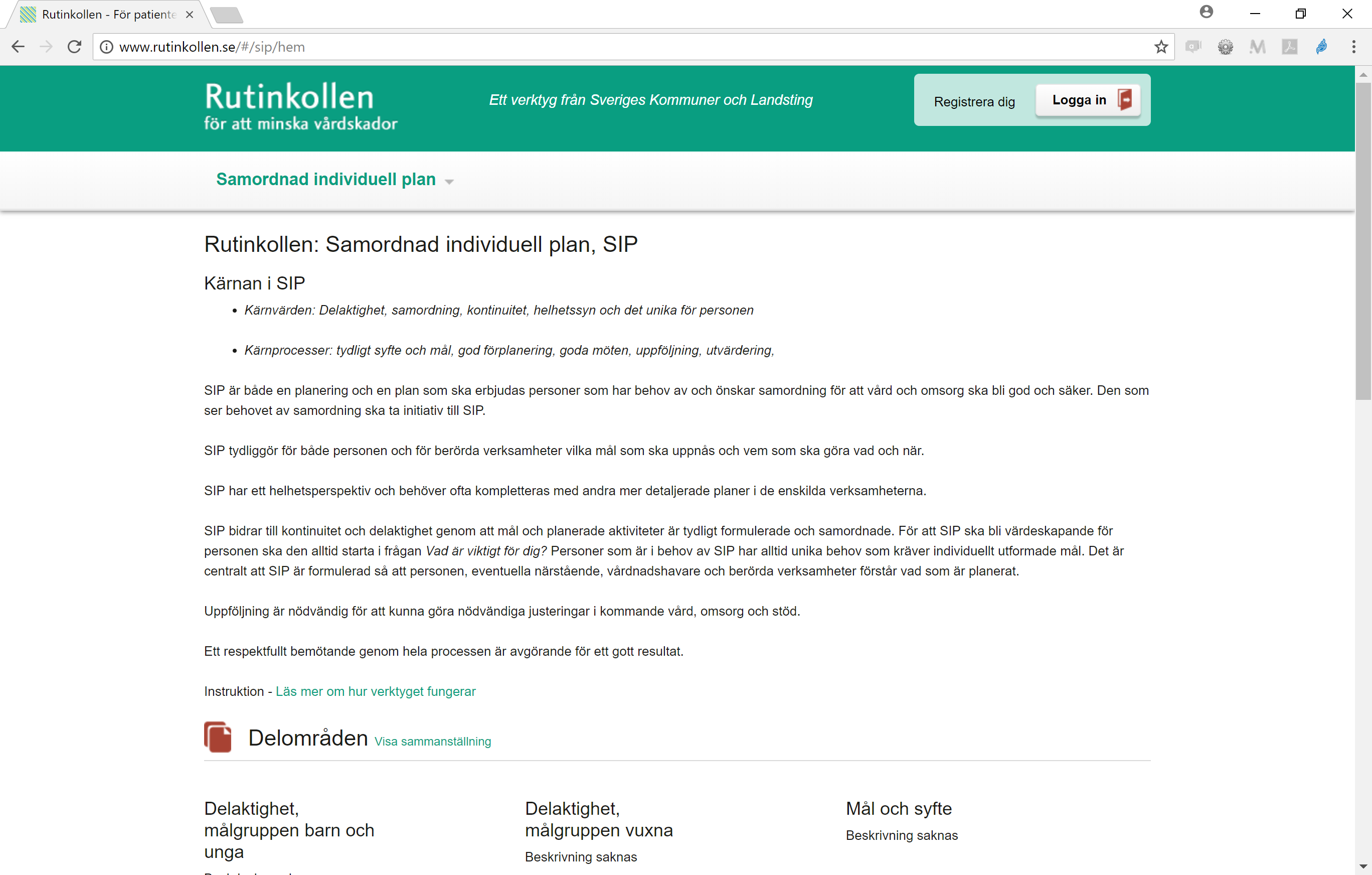 Hur många har testat Rutinkollen SIP?
19 mätningar har registrerats i testperioden
Flest tester och användare från Örebro
Erfarenheter…
Hur har verktyget fungerat?
Stämmer de områden som är framtagna?
Hur har poängsättningen fungerat?
Vilka kompletteringar behöver genomföras?
Förbättringsförslag…
Rutinkollen SIP bör kompletteras med texter och hänvisningar till stöd för förbättringsarbete
Grafik/knappar, begreppet patient bör bytas ut
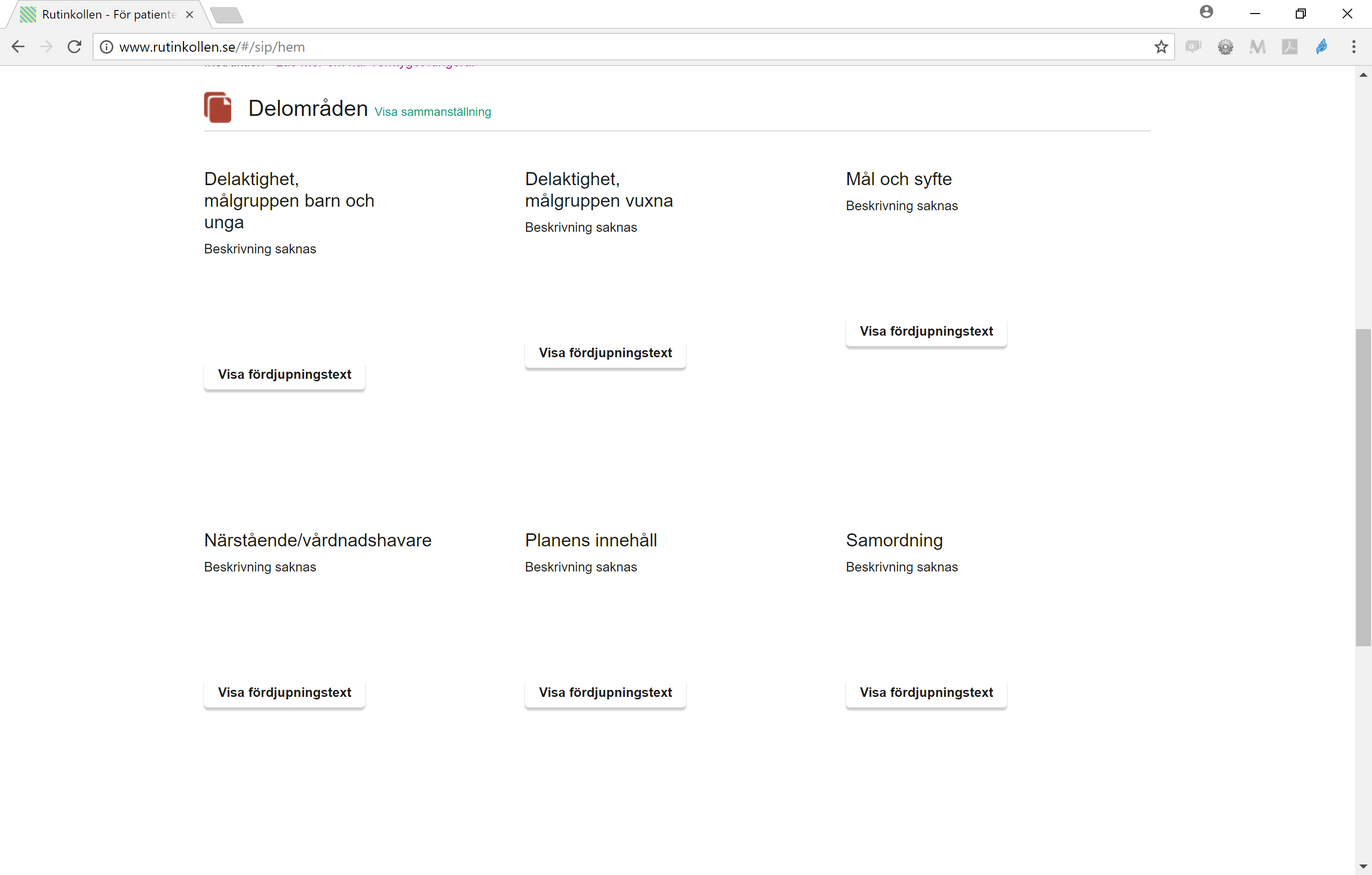 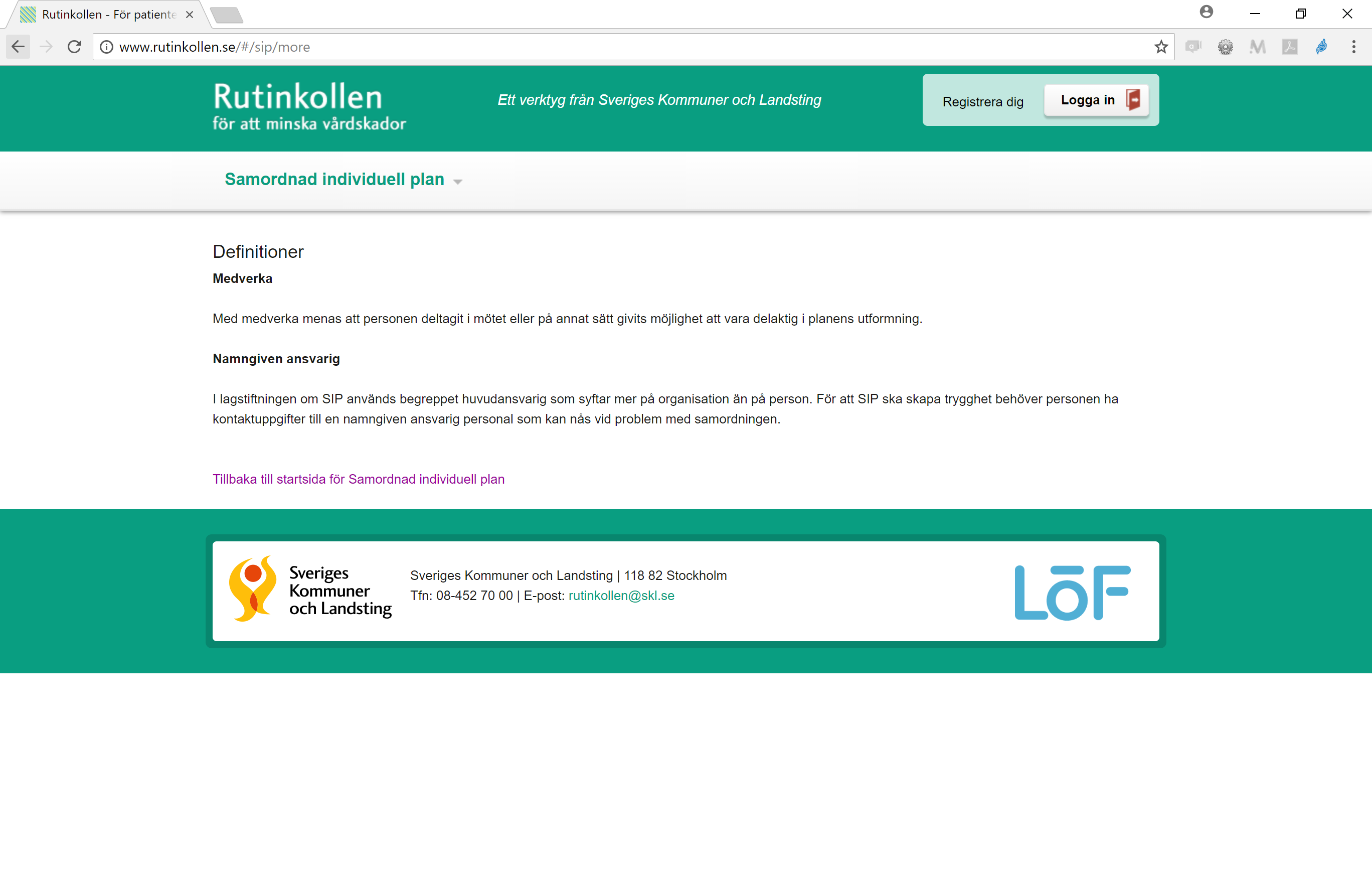 Beskrivning bör finnas. Samt hänvisning till stöd för arbete med respektive område.
Fördjupande text om verktyget och arbetet med SIP samt poängsättning i PDF för utskrift.
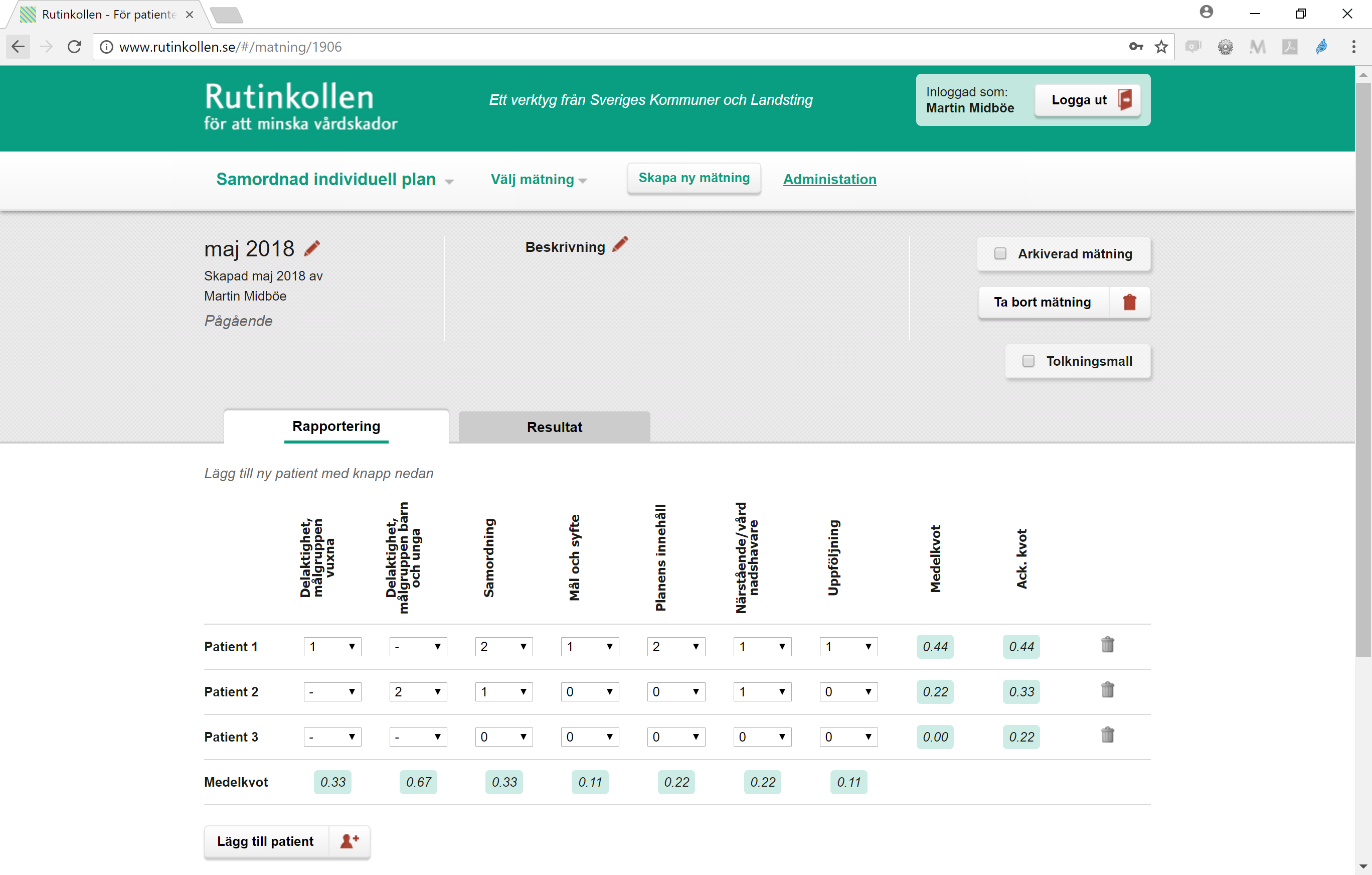 Begreppet patient bör bytas ut. Förslag på begrepp?